10 ans
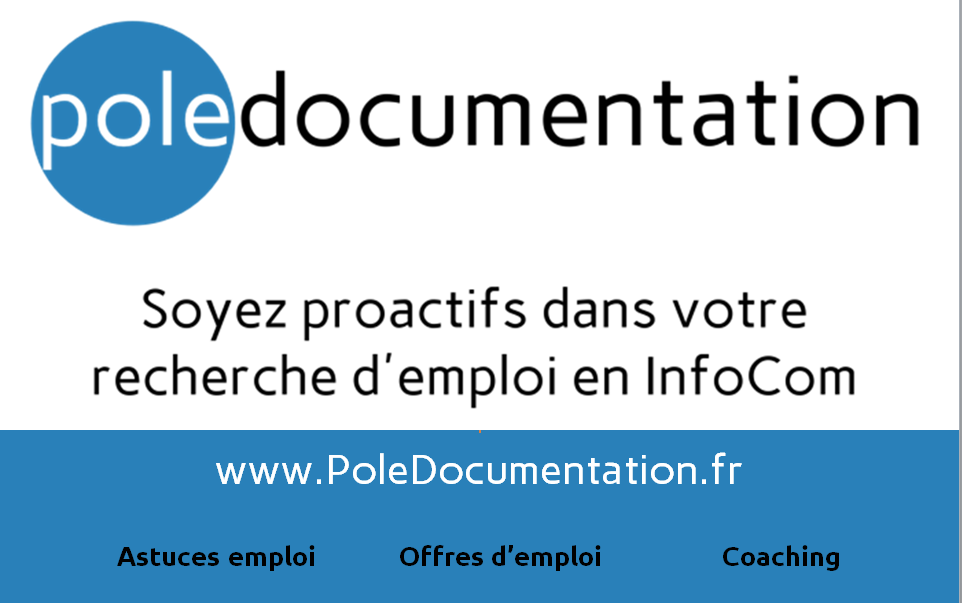 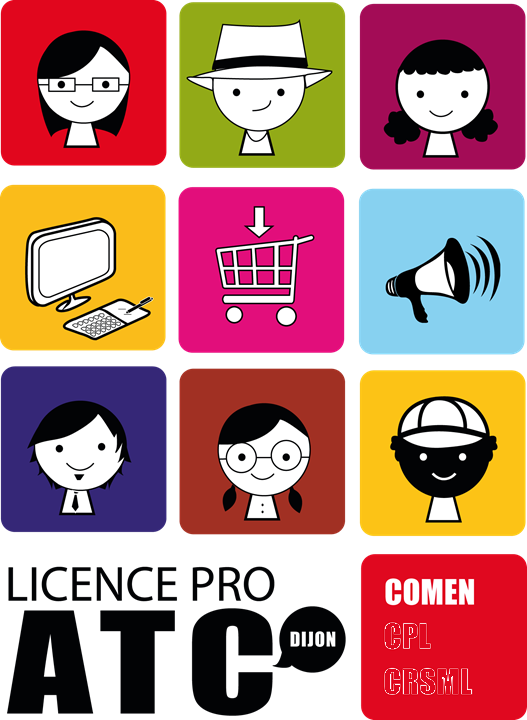 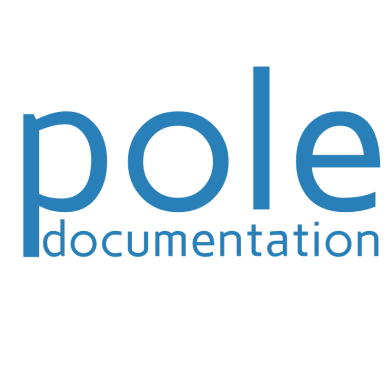 10 ans
Webinar
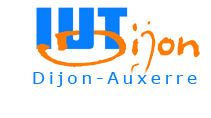 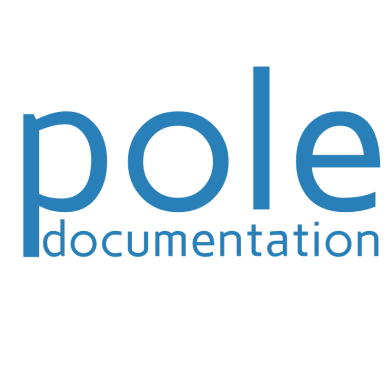 10 ans
3 pros du coaching
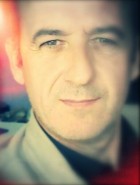 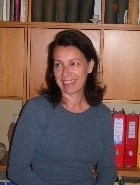 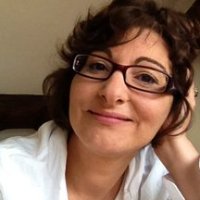 Marie-Caroline PANZANI, Vitalism'Développement
Agnès MASSON, AM Coaching
Alain POIGNAND, Cap Kamarat
10 ans
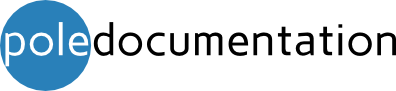 C’est aussi grâce à vous,
Merci !